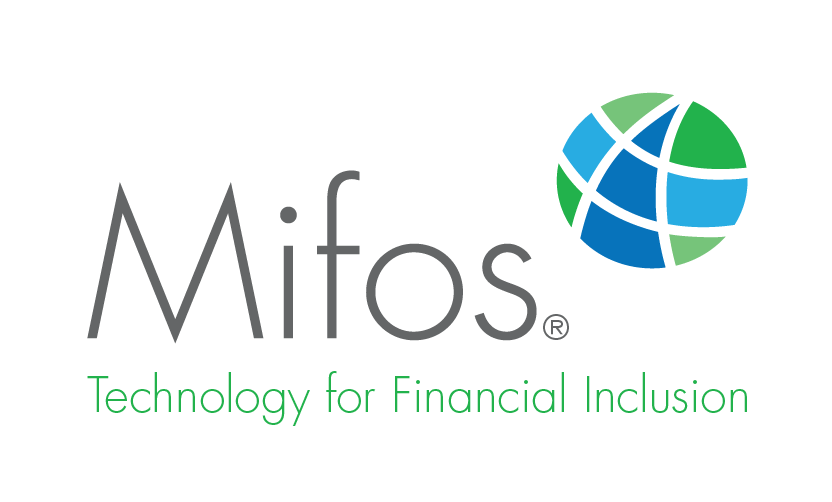 Creating a loan account application
This guide will show you how to create a loan account application using Mifos X.
Loan accounts may be created for active clients, active groups, or members of active groups.
Creating a client loan account application
Launch Mifos X and click Clients. 
Click Clients from the drop-down menu.
Select the client.
Click +New Loan on the blue action bar.
Select the loan product on which to base the account.
Complete the loan account fields.
Click Submit.
Creating a group loan account application
Launch Mifos X and click Clients. 
Click Groups from the drop-down menu.
Select the group.
Click +Group Loan Application on the blue action bar.
Select the loan product on which to base the account.
Complete the loan account fields.
Click Submit.
Creating a joint liability group (JLG) loan account application
Launch Mifos X and click Clients. 
Click Groups from the drop-down menu.
Select the group.
Click +JLG Loan Application next to the member the loan account is for.
Select the loan product on which to base the account.
Complete the loan account fields.
Click Submit.
Repeat for each member applying for a loan.
Creating a Bulk JLG Loan Account Application
Launch Mifos X and click Clients. 
Click Groups from the drop-down menu.
Select the group.
Click +Bulk JLG Loan Application on the blue action bar.
Select the loan product on which to base the account.
Select the clients applying for the loan. Use the arrows to move the clients between available and selected.
Click Submit.
Fill in the common details.
Modify the specific client details if necessary.
Click Submit.
Thanks for your attention, and good luck!
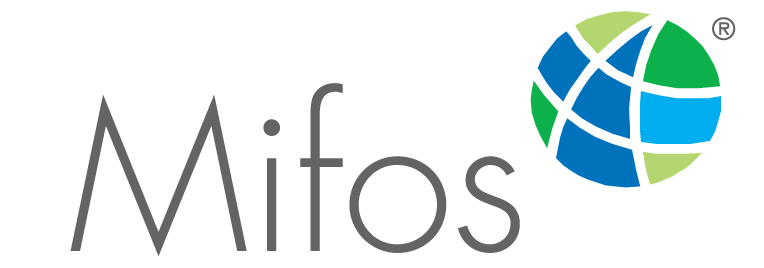